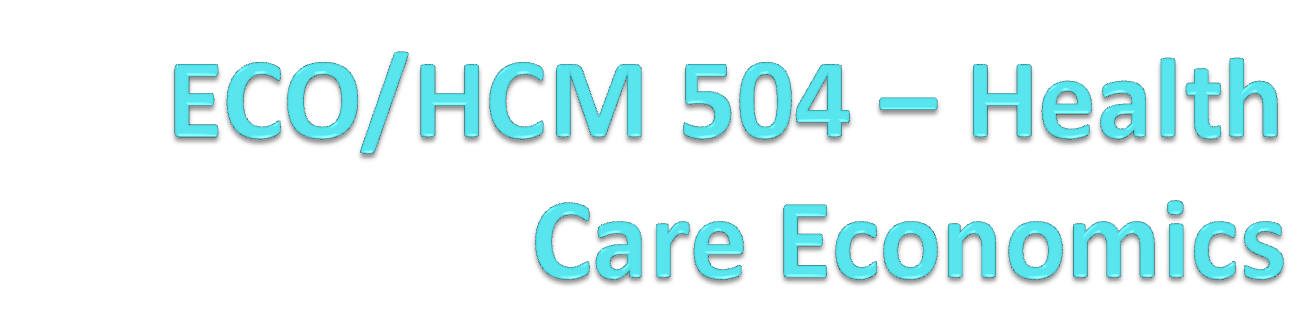 Lecture Notes – Introduction
Why is the study of the Health Care System interesting/important?
Interesting Facts
Personal health care expenditures trends (see Table 1):
 17.9% of GDP in 2011
50% of per capita GDP in 2011
Part of this is caused by an increase in prices 
Part is caused by an increase in real expenditures

Changing nature of the medical profession:
Move from fee-for-service care to managed care 
Increases in medical malpractice 
These Δs partially caused by increase in expenditures 
Disease management (attempt to reduce costs by providing experts by insurance companies to help manage diseases – decrease risky behavior, increase preventative medicine.
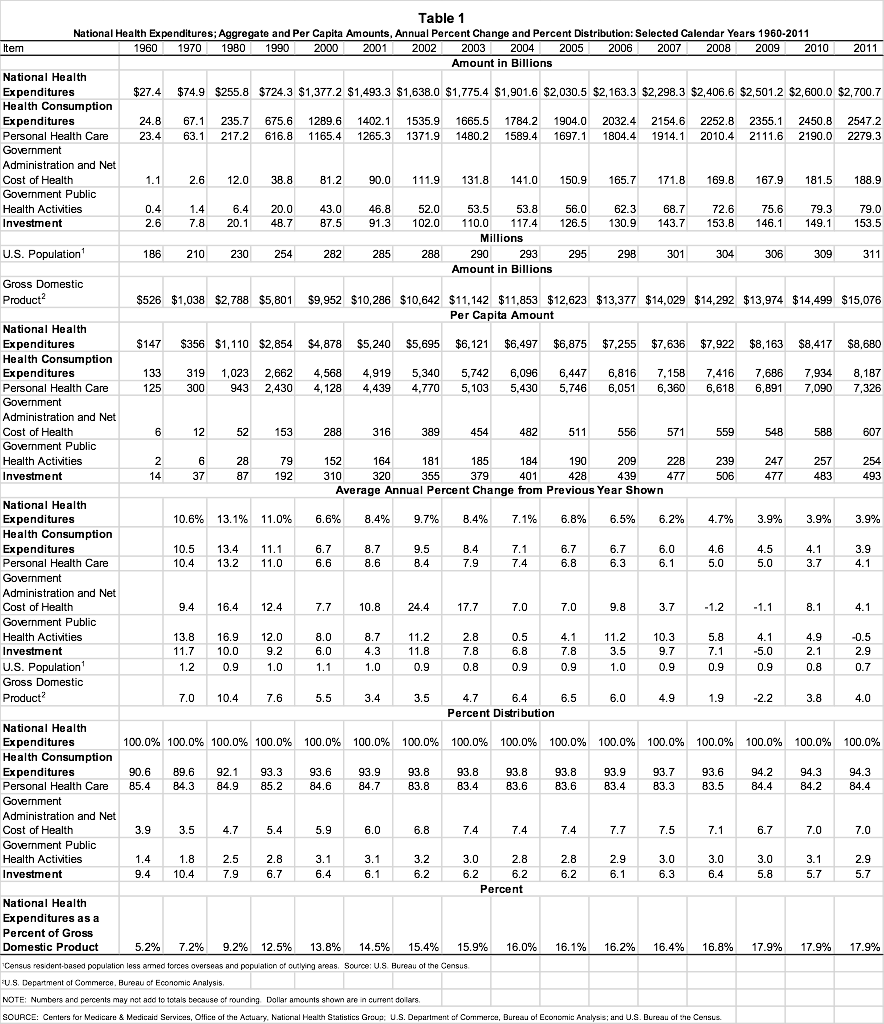 [Speaker Notes: http://www.cms.gov/Research-Statistics-Data-and-Systems/Statistics-Trends-and-Reports/NationalHealthExpendData/downloads/tables.pdf]
How does economics help?
Positive verses Normative Issues
Positive analysis = analysis of how the world works
Objective
Factual
Testable (if true/false therefore must be positive) 
Example = Is a market outcome efficient?
Normative analysis = analysis of how the world should work
Subjective or opinions
Not testable
Example = all market outcomes should be efficient.
What other important examples can you think of?
[Speaker Notes: http://www.thecrimson.com/article/1988/9/21/dukakis-unveils-health-insurance-plan-pwashington-democrat/]
Economic Analysis
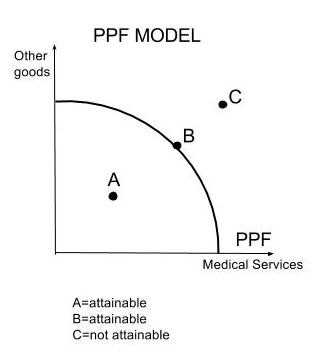 You have scarcity so you must make choices.

This concept is illustrated by the production possibility frontier (PPF) in the graph. 
As you can see, an increase in medical services necessarily involves a decrease in the consumption of other goods.
From Graph 2 analysis, you can conclude: 
Even if you devote all resources to medical care you may NOT be able to reach 100% on x-axis (ie. intersection = point like A not B)
You cannot have both high consumption of other goods + NHI (w/ high quality care) → must be a rationing device!
Graph 2
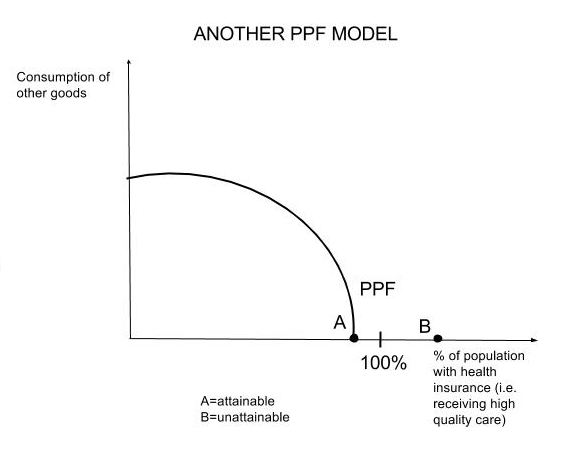 Example: National Health Insurance in other countries
Positive Analysis: rationing is done by time rather than price as in the U.S. (or employment etc.) 
Normative Analysis: they have NHI, but scarcity still exists

What are other considerations given scarcity?
Where is the Net Benefit to Society Highest?
Consider the following:








To maximize net benefit, set % such that Marginal Benefit (MB) = Marginal Cost (MC) → setting a high % may necessarily mean setting % less than 100%. In other words, it is probable that some individuals have a benefit to society of insuring a low cost.
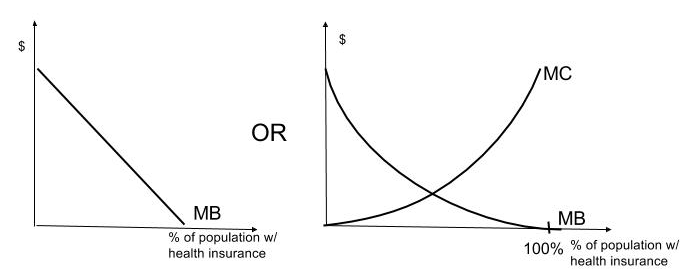 Example: 
Most individuals who would benefit to society by having insurance won’t insure themselves and IF they do it will be inefficient. 
How? Well, society could gain benefit by spending money on other programs such as: 
Pre-natal care
Informational programs
Police protection
Food assistance
Education
→ Is such a conclusion moral?
The Economic Tools- 	A Brief Overview
4 major areas we will discuss: 
Demand and Supply
Cost Curves & Π Max 
Consumer Choice
Theory of the Firm
Demand
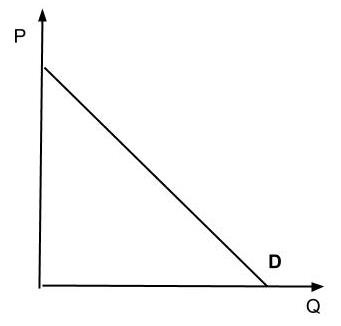 Q. What is the definition of demand?
A. The amount of a good/service a consumer/market is willing and able to buy (Qd) in a given time period given the price, ceteris paribus (all else equal).
Q. What is the law of demand
A. The lower a goods price the higher Qd , all else equal, and reverse.
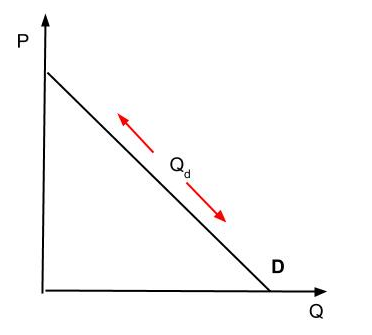 Shifts in demand caused by
changes in: 
Tastes
Income 
Price of related goods
# of buyers
Expectations
Make sure you know how these all work.
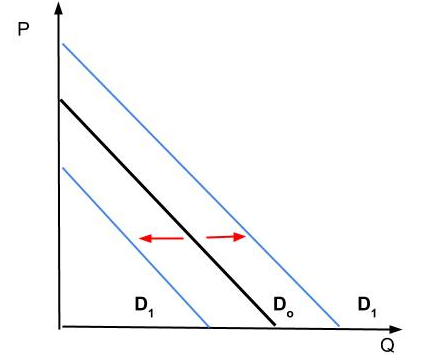 [Speaker Notes: Health example???]
Supply
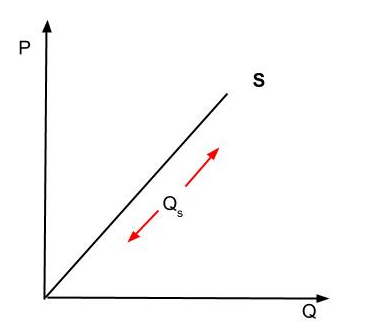 Q. What is the definition of supply?
A. The amount of a good a firm is willing and ABLE to supply (Qs) given the price, ceteris paribus
Q. What is the law of supply?
A. ↑P → ↑ Qs , all else equal, and reverse.
Shifts in supply caused by
Costs of production
Affected by Technology and 
input prices
Price of related goods
Substitutes 
Complements
Number of suppliers
Expectations
Make sure you know how all these work.
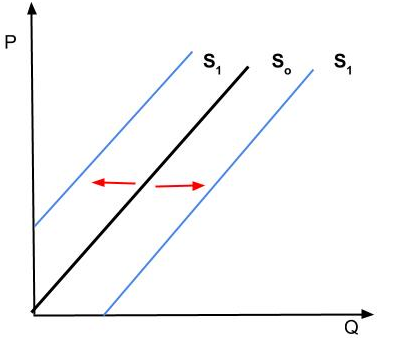 Equilibrium
What happens if 
D↑  ?? → P↑ & Q↑ 
D↓  ?? → P↓ & Q↓ 
S↑  ?? → P↓ & Q↑ 
S↓  ?? → P↑ & Q↓ 
D↑ & S↑ ?? → 
D↓ & S↓ ?? → 
D↑ & S↓ ?? → 
D↓ & S↑ ?? → 
The point is to predict P and Q.  Make sure you can.
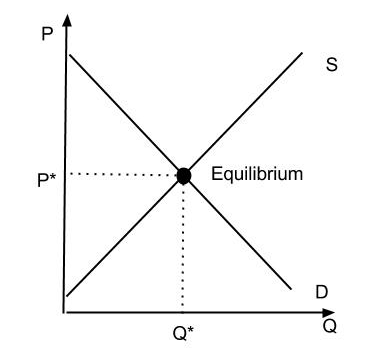 Elasticity
Elasticity: 
Similar to the concept of a rubber band
The rubber band is more elastic, for the same force applied, if the band stretches more – vice versa. 
It is a measure of responsiveness
Price elasticity of Demand = η  
η  = (%ΔQD)/(%ΔP)
Measures how responsive D is for a good to a change in the P of that good.
|η| > 1 or | (%ΔQD)| > |(%ΔP) | => elastic 
|η| < 1 => inelastic
|η| = 1 => unitary elastic
What does it mean when I say that D is relatively price elastic?
| η |>1  or  |%ΔQD| > |%ΔP|

Same for other types of elasticities:
Supply elasticity
 η s = (%ΔQS)/(%ΔP)
Income elasticity
 η Y = (%ΔQD)/(%ΔY)
Cross-price elasticity 
η xz = (%ΔQDX)/(%ΔPZ)
Elasticity Graph
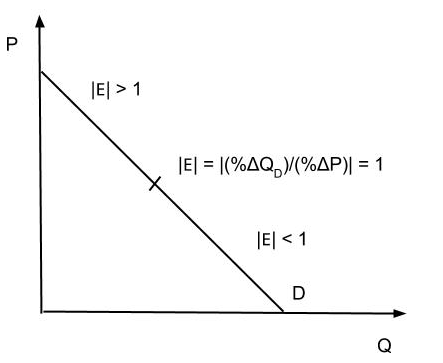 Efficiency
Technological Efficiency: 
A firm is able to produce the maximum output given the resources available or
Given the output produced the minimum resources (costs) are used.

Allocative Efficiency:
A firm is able to produce at an output level where P  (MSB) = MC (MSB).
Allocative Efficiency Graph
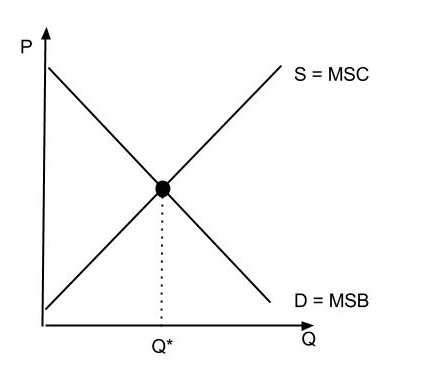 Allocatively efficient if Q=Q* where MSB = MSC.
Applications of D & S
2. With health insurance
Deadweight loss to Society
1.Without health insurance
At EQ = E1 (P1 , MC1)
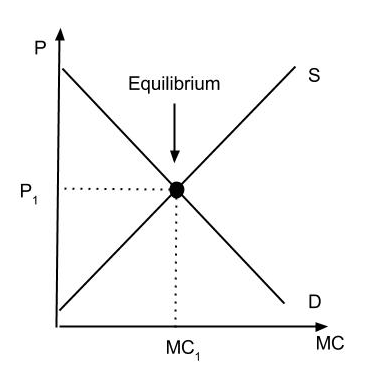 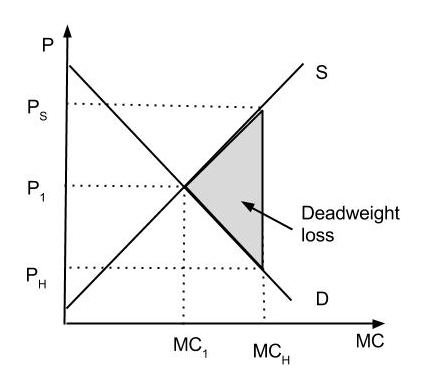 With Health Insurance
What is happens to D & S?
P↓ to Consumers to PH
QD↑ to MCH
P↑ to Suppliers to PSQS ↑ to MCH
Is the market in Equilibrium?
Yes (as long as P↑ for suppliers)
Efficient? Is MSC = MSB  
No=> Produce too much => Dead weight loss to society as long as D = MSB  &  S = MSC
Consumer Choice 	& Budget Constraints
Consumer choice model is a very simple model with only 2 goods to consume: good 1 & good 2.
Quantities = X1 & X2
Prices = P1 & P2
M = income
Budget Constraints
P1X1 + P2X2 ≤ M  shows all combinations of goods 1 & 2 that are feasible. Note: P1X1 = $ spent on good 1, P2X2 = $ spent on good 2.
Budget Line
P1X1 + P2X2 = M , i.e. spend all your money
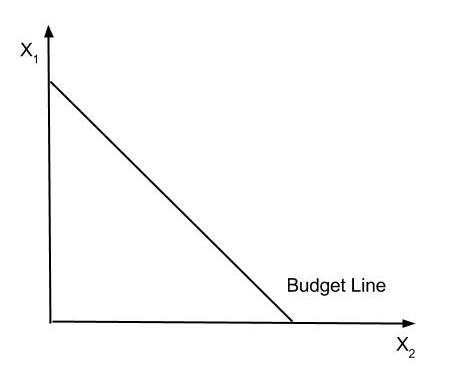 Now look at the Budget Line more closely? 
What is the maximum amount of good 1 that can be consumed? = M/P1
Same for good 2  = M/P2
What is the (opportunity) cost of more X1 (or X2)?
Suppose P1 = 2 and  P2 = 1. What is the cost of X1 = ? 1 more X1 => must give up 2 units of X2
Slope of Budget Line = -(P1/P2) = opportunity cost of good 1 = 1/2
What is the opportunity cost of good 2 = ? = - (P2/P1) = 2/1
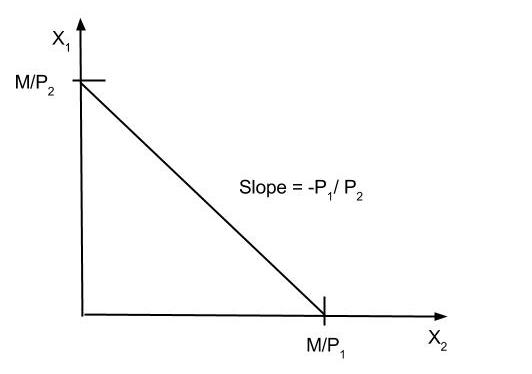 → get:







Note: Since given by P1X1 + P2X2 = M. Put into slope intercept form by solving for X2
→ P2X2 = M - P1X1  or 
→  X2 = (M/P2)- (P1/P2) where (M/P2) is the intercept and              -(P1/P2)  is the slope
Changes in the Budget Line
Income
Prices
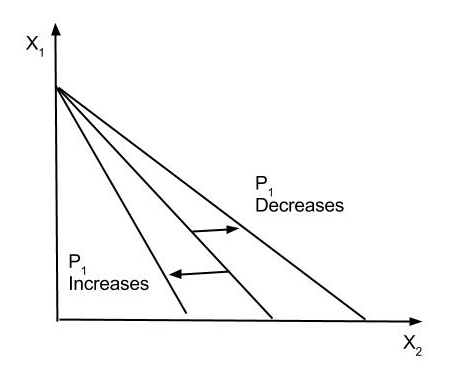 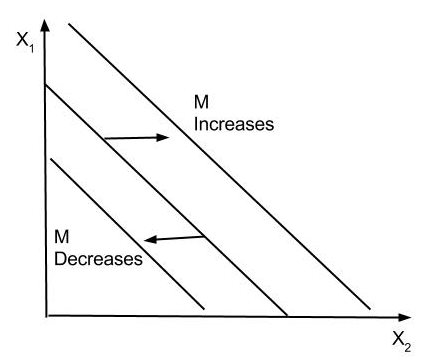 Preferences & Utility
Pick 3 consumption bundles X, Y, and Z
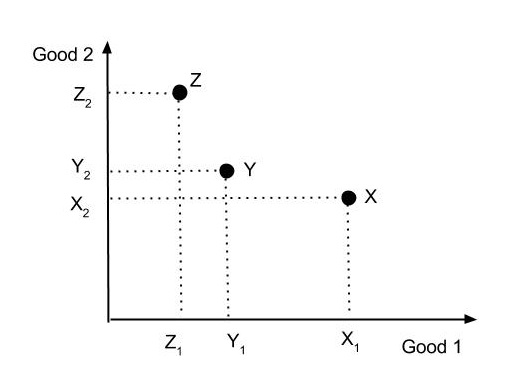 Preferences
Define preferences: 
If X ≻ Y → X is ‘strictly preferred’ to Y
If X ≿ Y → X is ‘weakly preferred’ to Y
If X ∼ Y → X is ‘indifferent’ with Y

Assume individuals are rational which means:
Completeness: Either X ≿ Y or Y ≿ X
Reflexivity: X ≿ X
Transitivity: If X ≿ Y and Y ≿ Z >> X ≿ Z
Preferences graphically:
Pick consumption bundle Y and all other bundles which are indifferent to Y
Call all these bundles together an indifference curve

3 types of points
Points like C: Y ≻ C
Points like B: Y ∼ B
Points like A: A ≻ Y
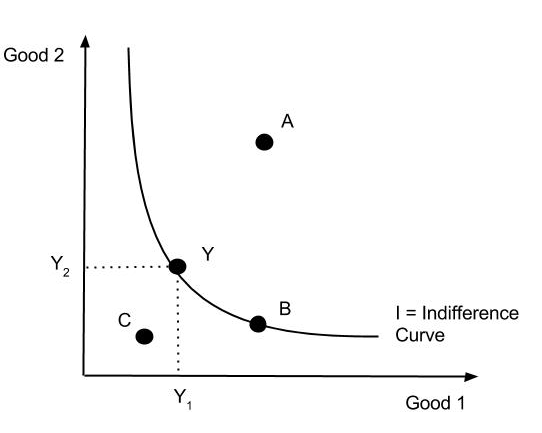 Individual curves facts:
Cannot cross (violates transitivity)
Infinite family of individual curves

Examples of types of individual curves: 
Perfect substitutes
Perfect complements
Bads
Neutral Goods
Satiation Points
Perfect Substitutes – person views the two goods as exactly the same.  Move in the direction of the arrow increases preferences.
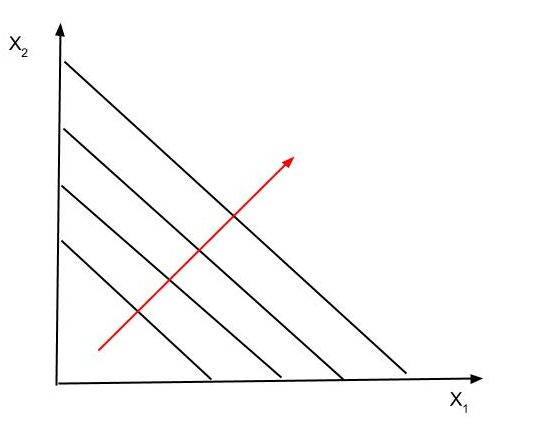 Perfect Complements – need the two goods together in a fixed ratio.
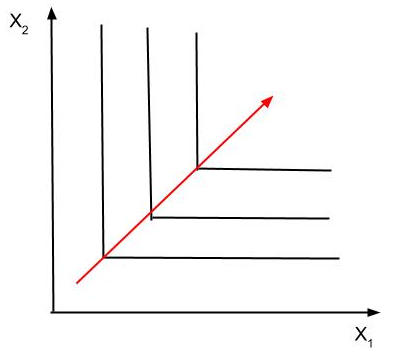 Bads – more of a bad makes one worse off
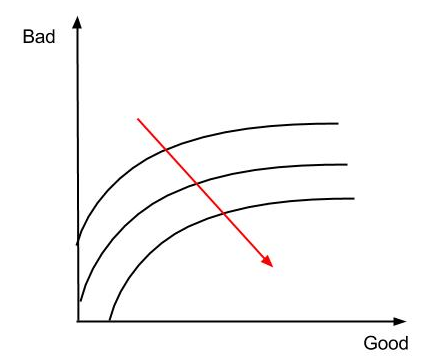 Neutral Goods – x1 good, x2 neutral – increase a neutral and neither better or worse off.
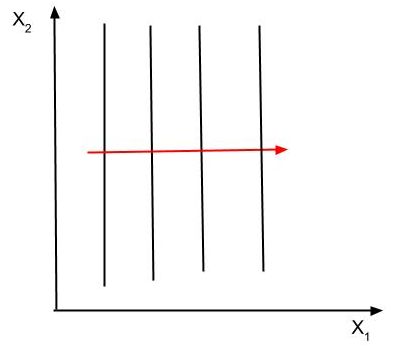 Satiation Point = S, at S each good changes between good and bad.
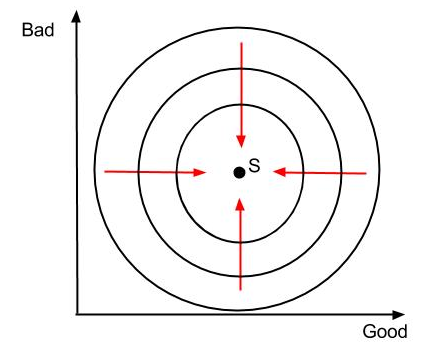 We will generally assume that preferences look like this: 








i.e. Averages are preferred to extremes convexity
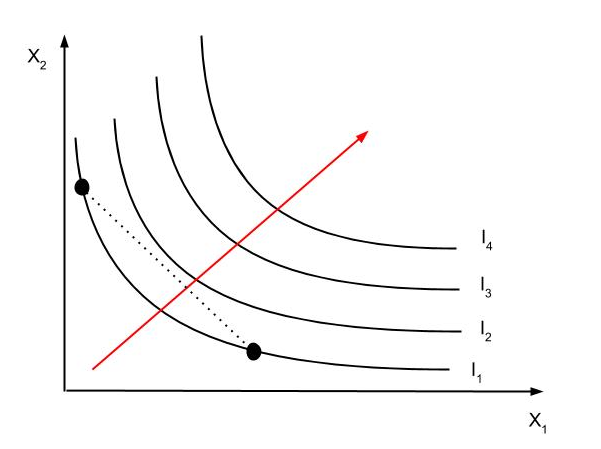 Utility
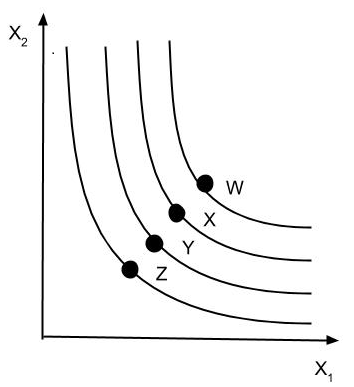 Utility assumptions: 
That individuals have preferences
Utility measures those preferences in such a way that if W≻X≻Y≻Z  →  U(W)≻U(X)≻U(Y)≻U(Z)
What happens as we move out to higher indifference curves → utility levels ↑
Utility assumptions continued: 
3. We assume that individuals want to maximize utility given: 
Prices
Income
Preferences
4. Marginal Utility=MU
MU1= (Δ Total Utility1) / (ΔX1)
MU2= (Δ Total Utility2) / (ΔX2)
 Marginal Rate of Substitution: MRS
Rate at which consumer is willing to substitute 1 good for another
slope of indifference curve
-MU1/MU2
Budget Line & Preferences
Put together a budget line and preferences: 







Choose point A for maximum utility. Why?
It is where -p1/p2=MRS=-MU1/MU2
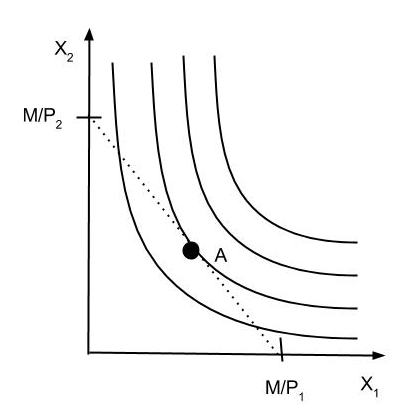 Consumer Demand
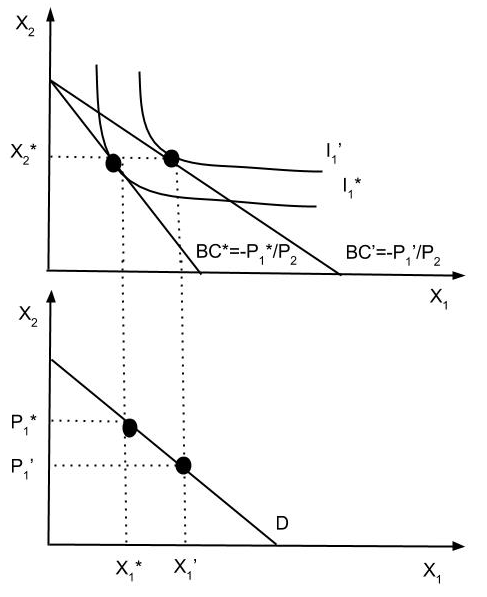 Consumer demand is derived from all the individual demands in the market for the two goods. 

→ Individual demand is derived from utility analysis.
Example: Subsidies of health by the government
Suppose the government has 2 goals 
Supply low-cost health care to the aged
Do not subsidize other goods

Now consider some different plans
1. The entire cost of medical care is paid for by all program participants.  
Conclusion:
Supplies low-cost but participants over consumer i.e. choose HC until MCHC=0
Does subsidize other goods. How?
Very costly
Plan 1 Graph
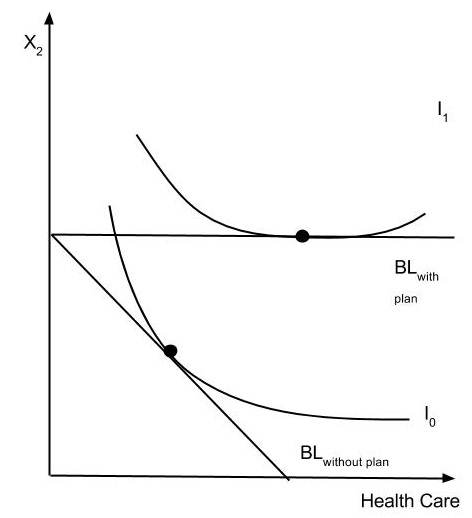 Different plans continued: 
2. The government pays a lump-sum payment of $M1







Conclusion:
May supply low-cost but MCHC < MC2 → may mostly supply other goods
Cost is contained unless number of participants is high
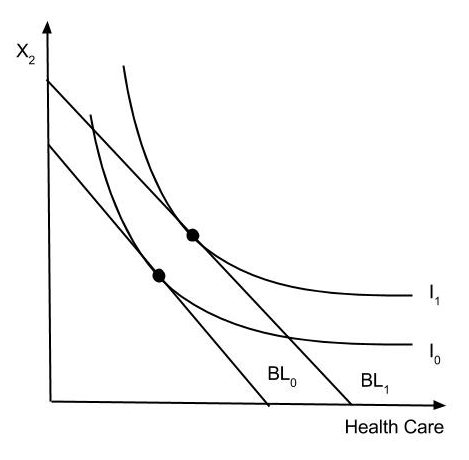 Different plans continued: 
3. Lump sum payment of $M1 but must be spent on health






Conclusion:
Everyone buys at least M1/PH HC
If HC = 0 before → no subsidy of other goods
If HC > 0 before → subsidy of other goods (Why?)
Enforcement costs
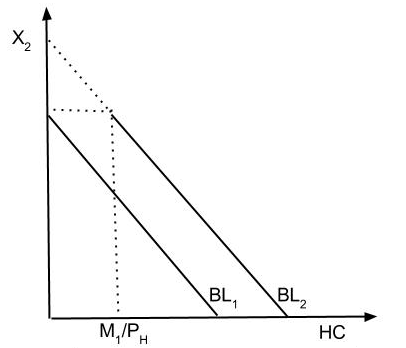 Different plans continued: 
4. The government subsidizes the price of health care by paying some % of the price






Conclusion:
Even with the subsidy individuals may (depends on MCHC) buy very little, if any, more HC - especially if very poor
Will subsidize other goods
Cost?
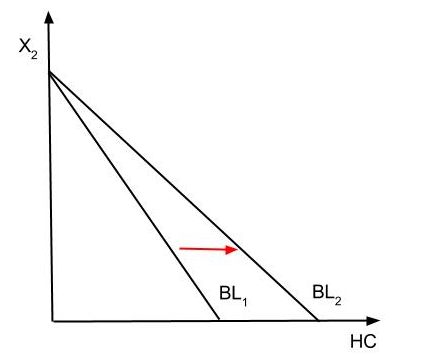 Different plans continued: 
5. The government subsidizes the price but only up to max amount of health care = H1






Conclusion:
Effect depends on where you are previously
If already consuming H1 → just like 3
If not → just like 4
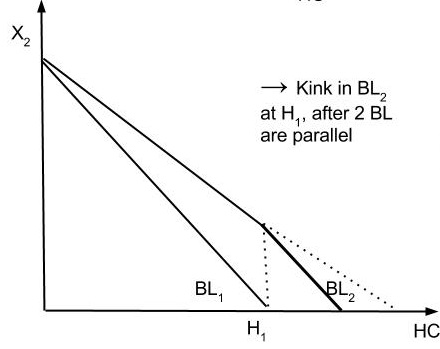 Three Questions to think about
1. Which plan is the best?

2. Are there any other programs that could be analyzed?

3. What value does the model have? OR Can you do the same thing without the model?
Production & Profit Maximization
What is the production process? 
When inputs combined together in the production process( i.e. technology) yields an output.
Inputs include 
Land- natural resources
Labor (L)
Capital (K)
Entrepreneurship
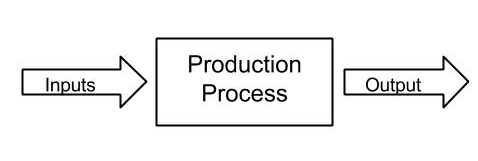 Production Function
The production process is often called the production function where Q(output)= f(inputs)
To make it simple and assume only 1 variable input = labor (L) and a fixed input (K)
Production function shows the relationship between labor and output 
What is that relationship?
Production Function
Three types of points
A= given resources, can't produce this much
C= given resources, can produce Qc but are technologically inefficient
B= given resources, are producing the max. Output → Technologically efficient!
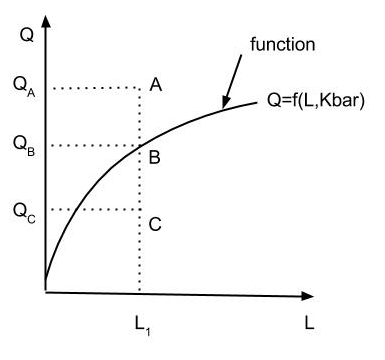 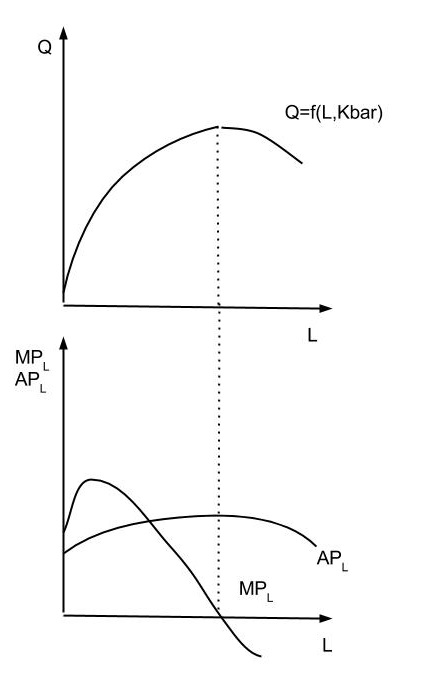 Define 
MPL = Δ Q/ Δ L
APL = Q/L 
Note Kbar indicates capital is fixed.
Can do the same for any other input like capital (K)  
Look at the shape of the production function on the graph i.e. law of diminishing marginal productivity
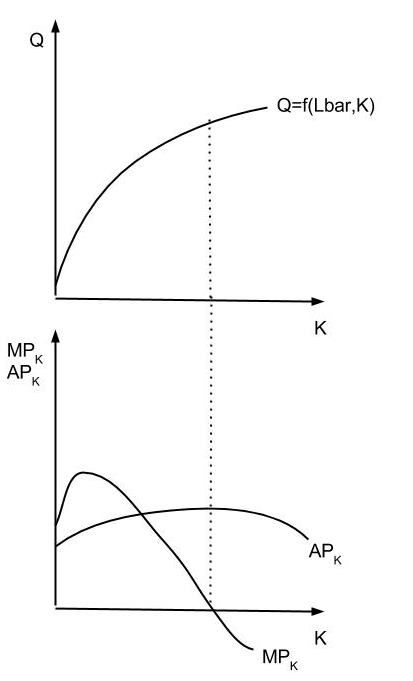 From this derive the short-run cost curves 
→ get the following
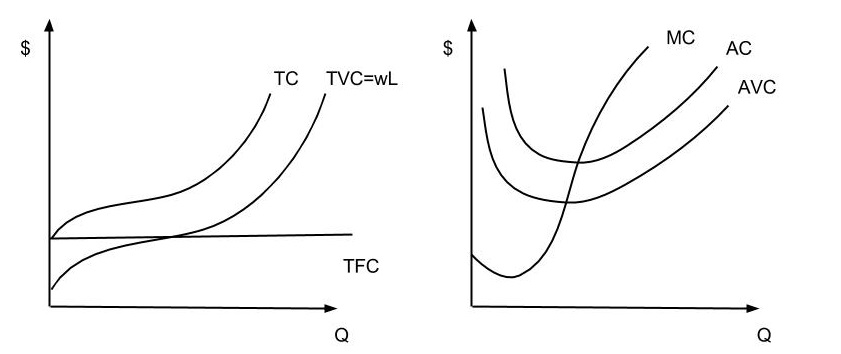 Identities & Definitions
TC	= TVC + TFC

AC 	= TC/Q 
			= AVC + AFC (from TC)

AVC	= TVC/Q

AFC	= TFC/Q

MC 	= Δ TC/Δ Q 
			= Δ TVC/Δ Q + Δ TFC/Q 
			= Δ TVC/ Δ Q
Where 
TC: Total Cost
TVC: Total Variable Cost
TFC: Total Fixed Cost
AC: Average Cost
AVC: Average Variable Cost
AFC: Average Fixed Cost
MC: Marginal Cost
Cost Curves
Q. Why do the cost curves look as they do?
A. Assumptions about the underlying short-run production function
The main one is diminishing marginal productivity
Π maximization 
Marginal revenue (MR)
Marginal Revenue 
MR= Δ TR/ Δ Q
If industry P.C.  →  MR = P  
In the graph, see where it produces MR=MC to max Π.
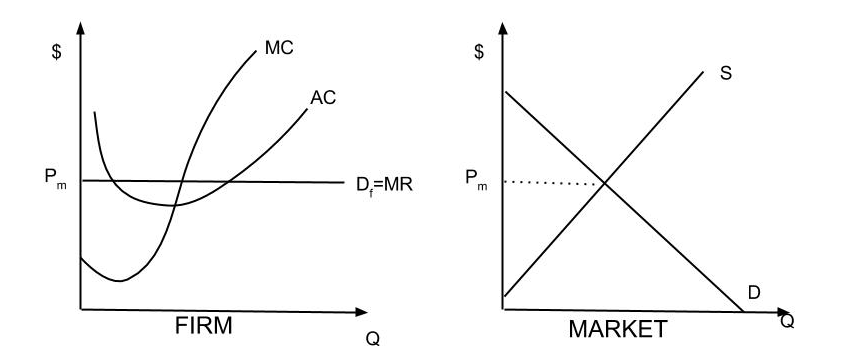 For a monopoly the cost curve is the same for all but 
It only faces outline market demand
Still Π-max by producing where MR = MC
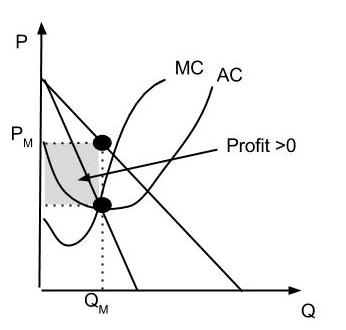 Main points	 
If on cost curves → Technologically efficient
Π-maximizing firms always on cost curves
But does the industry produce at minimum point of AC curve?
Not necessarily
Technological Efficiency
2 kinds of technological efficiency: 
Firm is technology efficient if given output producing it at minimum cost (i.e. on the cost curves)
Industry is technologically efficient if given output 
	→ at minimum cost 
	→ producing at minimum point on AC curve
This analysis is short-run. Now look at long-run where all inputs are variable. 

Assume 2 inputs K & L 
So Q = f(K, L) 
before either K = Kbar or L = Lbar
Now both are free to change
How does the firm decide how much K & L to use to produce Q?
Statistical Tools
Hypothesis testing
Ever heard an factual assertion and wondered if its true? Can you think of any?
For example, male wages exceed female wages 
1st step in testing is to set up an hypothesis
 Null hypothesis→ one we wish to disprove
WM = WF 
Alternative hypothesis → several are possible
WM  > WF 
WM  ≠ WF 
WM <  WF
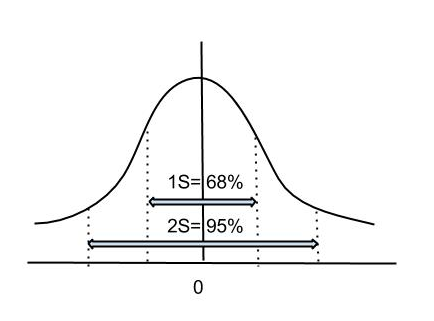 Rule of thumb = 2 S.C. 
+/- means good evidence that the two means are different ( although could still happen by chance 5% of the time)
Regression Analysis
Suppose we find the 2 means are different.  Why are the 2 means different?
Could be for a number of different reasons or variables 
These reasons/variables could be continuous, that is change continuously	→ Regression Analysis deals with both issues
		1. Deals with both continuous and 			discrete data
		2. Controls for other variables
Example: Suppose you have 2 variables. Each dot in the graph below represents an observation.
What is the relationship?
A Regression fits the best line thru data points
	→ yields Health = B0 + B1(H.E.) where Bo is the intercept and B1 is the sl0pe
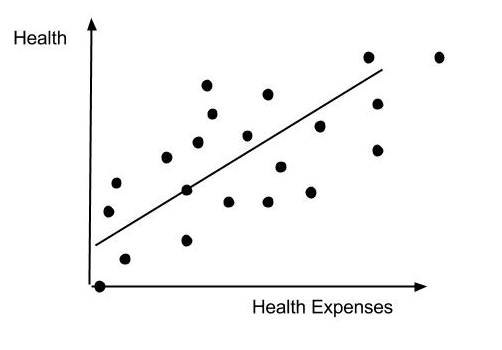 Generally use OLS, Ordinary Least Squares, to estimate line
Multiple regression analysis with lots of explanatory variables
Y = Bo + B1X1 + B2X2 +…+ BnXn  with all else equal
OR 
Health = B0 + B1( H.E.)  + B2( EDUC)  with all else equal
Mostly I want you to be able to interpret the coefficients, B0 , B1 , etc.
Dummy variables may also be used.
Give the observation a place holder of 0 or 1. For example, 0 for male & 1 for female.
Tests of significance
Note that here the test is whether the coefficient is zero.  That is the null hypothesis is B1 = 0; test statistic is B1/SE = measures how many standard errors from 0 is B1.  Again, testing whether an observed B1 that is different from 0 could have occurred randomly.  Rule of thumb = 2 SE from 0 (i.e., 5% chance it happened randomly.)
Chapter 4-  Cost/Benefit Analysis
Problem in decision making-Which is best choice?
3 approaches
CBA = cost benefit analysis = measures costs/benefits in $
Problems?
CEA = cost effectiveness analysis = measures costs/benefits in terms of “natural” measures
Problems?
CUA = cost utility analysis = changes CEA to measure benefits in terms of preferences
All trying to use society’s viewpoint to make best decisions
CBA
How do firms/individuals behave?
Firms → MR = MC
Marginal analysis 
MSB = marginal social benefit  ( Why ↓ slope? )
MSC = marginal social cost  ( Why ↑ slope? )
Social optimum when MSB – MSC. Why?
Discounting
Why is it necessary? What if you pay costs up front but reap the benefits later?
Discounting cont. 
You typically want things now rather than later because you could die tomorrow or you could invest it now and have even more money tomorrow! 
Present Discounted Value 
	PV = Σ [( Bt – Ct)/ (1+r)t ]
where B - Benefits , C - Costs, r – interest rate, t - time ( i.e. years)   
Cost-Benefit
Net benefit = Σ [( Bt – Ct)/ (1+r)t ]
	OR B/C = = Σ [(( Bt)/ (1+r)t ) / (( Ct)/ (1+r)t )]
			if B/C > 1 → beneficial 
			if B/C = 1 → waste
Discounting cont. 
Problems
Identify B/C in $
Must include external costs
How to put $ on B/C
Project life/discount rate
What is the discount rate?
Given by the opportunities forgone in private sector by project
CBA in Health Care
Problems
How to value life? (↑ longevity, etc)
Difficulties in estimating cost

For 1. there are 2 approaches
Human capital approach = present value of future earning
Problems?
Willingness to pay to avoid injury 
Example: CBA of screening tests for STD in women.
CEA
CEA or Cost Effectiveness Analysis
Basically ignores benefits and compares only costs of achieving particular objects

Advantages of CEA
Doable
1st step to CBA
Application
CUA & QALYs
CUA or Cost Utility Analysis
Special case of CEA uses preferences to rank alternative interventions
QALY or Quality Adjusted Life Years 
= weighted average of years of life with 1 = perfect health and 0 = death
Uses health status index with weights determined by individual preferences
Example:
Problems with QALYs
Subjectivity - How to get preferences?
Equity issues
Distributional issues
Conclusion 
CUA should use community rather than individual preferences 
→ How to get preferences or weight?
DALY
DALY or Disability Adjusted Life Years 
Start with highest achievable life 
Japanese women= 89.6 years
Then subtract losses from death disability
YLL = Years Life Lost 
Target – Actual for population per age
 If life expectancy MUs = 76.8  → 89.6 – 76.8 = 12.8
YLD = Years Living with Disability
DW = Disability Weight 
0 = no loss & 1 = death
Differs by age